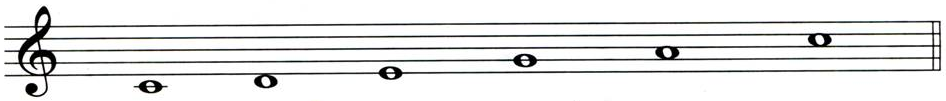 Âm nhac:
Khởi động giọng
lá
la
la
là
Âm nhac:
Kiểm tra bài cũ
Âm nhac:
- Ôn tập bài hát Cùng múa hát dưới trăng
- Giới thiệu khuông nhạc và khóa son
Âm nhac:
- Ôn tập bài hát Cùng múa hát dưới trăng
- Giới thiệu khuông nhạc và khóa son
- Ôn tập bài hát Cùng múa hát dưới trăng
Âm nhac:
- Ôn tập bài hát Cùng múa hát dưới trăng
- Giới thiệu khuông nhạc và khóa son
Nhóm Sơn Ca: 		Mặt trăng tròn nhô lên
		          			Tỏa sáng xanh khu rừng
Nhóm Hoạ Mi:		Thỏ mẹ và Thỏ con
	 		          		Nắm tay cùng vui múa
Nhóm Vành KHuyên: 	Hươu, Nai, Sóc đến xem
		          			Xin mời vào nhảy cùng
Cả lớp  : 			La la lá la lá la
		         			Cùng múa hát dưới trăng
               			La la lá la lá la
		         			Cùng múa hát dưới trăng
5
4
4
3
3
2
2
1
1
Âm nhac:
- Ôn tập bài hát Cùng múa hát dưới trăng
- Giới thiệu khuông nhạc và khóa son
KHUÔNG NHẠC:
Khuông nhạc gồm 5 dòng kẻ song song cách đều và có 4 khe. Tất cả được đếm từ dưới lên trên.
5 dòng kẻ
4 khe
Âm nhac:
- Ôn tập bài hát Cùng múa hát dưới trăng
- Giới thiệu khuông nhạc và khóa son
KHÓA SON:
Khóa Son được đặt ở vị trí nào trên khuông nhạc?
Khóa Son được đặt ở đầu mỗi khuông nhạc.
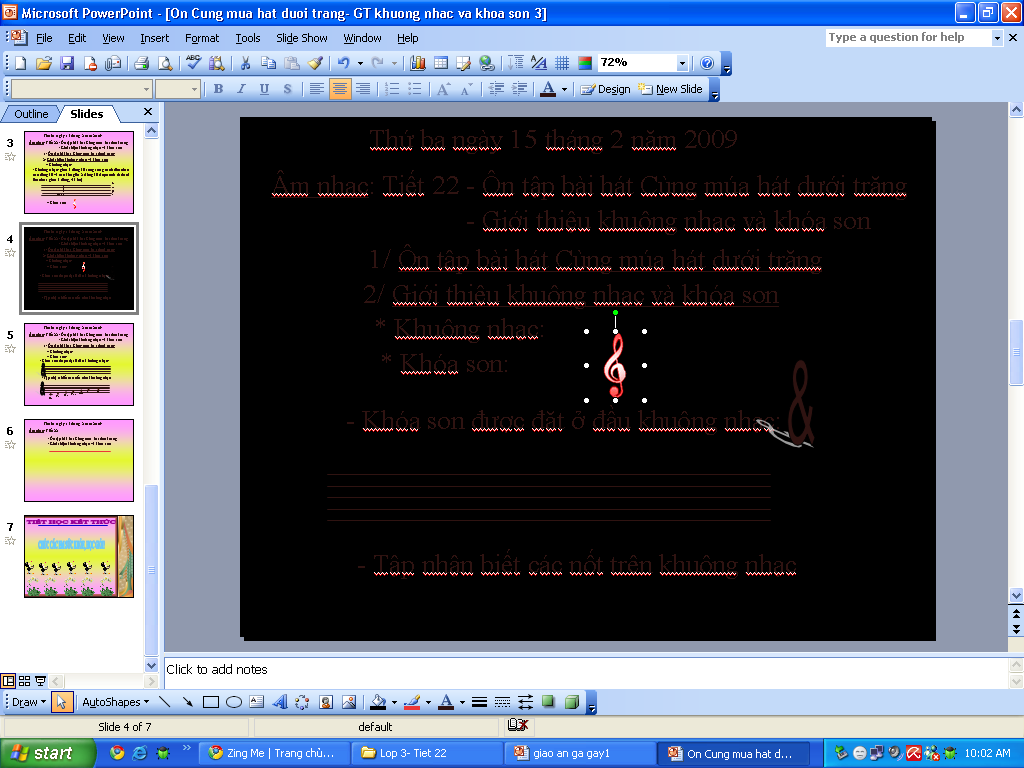 Khóa Son
Âm nhac:
- Ôn tập bài hát Cùng múa hát dưới trăng
- Giới thiệu khuông nhạc và khóa son
- Tập nhận biết các nốt trên khuông nhạc
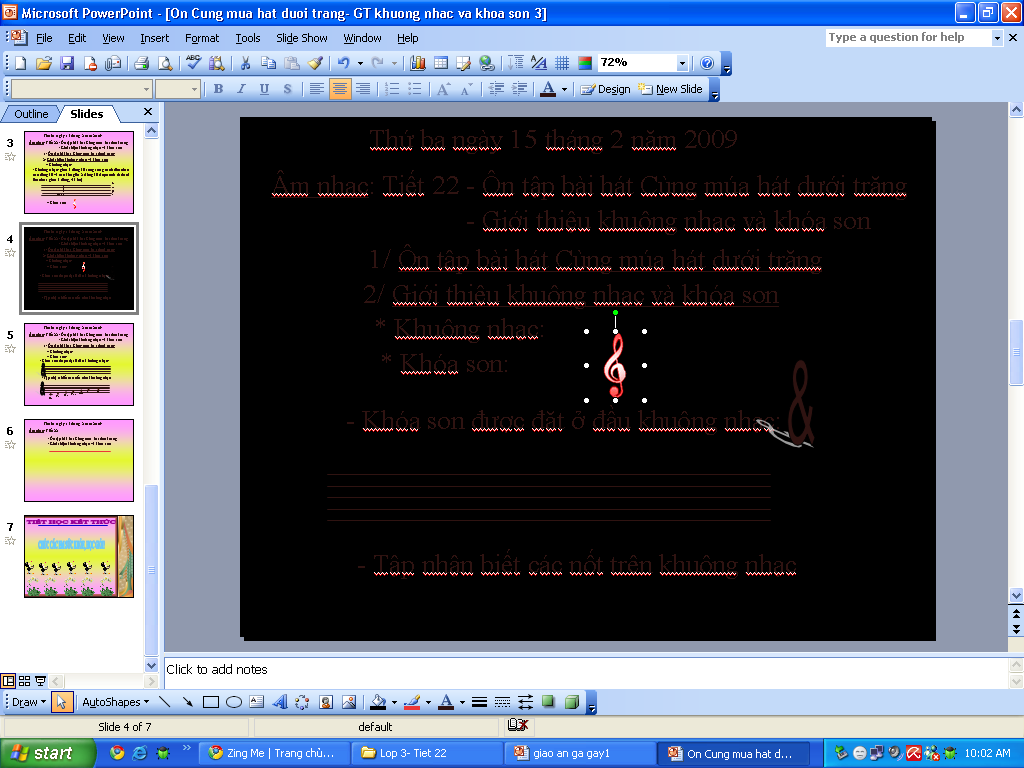 Xi
La
Son
Pha
Mi
Rê
Đồ
Âm nhac:
- Ôn tập bài hát Cùng múa hát dưới trăng
- Giới thiệu khuông nhạc và khóa son
Củng cố - dặn dò :
1
2
CHÚC CÁC EM SỨC KHỎE, HỌC GIỎI!
3
4
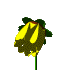 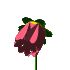 Học mà chơi-chơi mà học
Chúc mừng! Nhóm bạn đã có phần thưởng là một điểm tốt
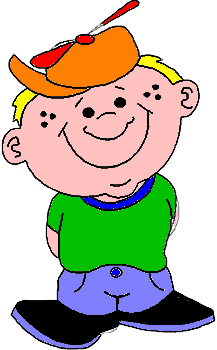 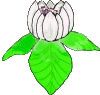 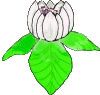 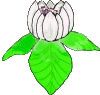 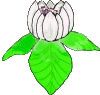 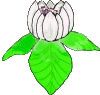 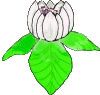 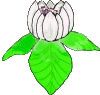 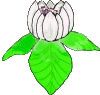 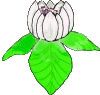 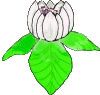 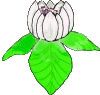 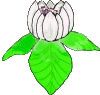 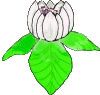 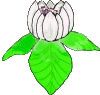 Câu 1: Ai là tác giả của bài hát “Cùng múa hát dưới Trăng”?
A			Hoàng Lân
B		       Hoàng Long
Hết giờ
C		 Hoàng Hiệp
D	         Hoàng Hà
ĐÁP ÁN ĐÚNG: 			A
Đáp án
Chúc mừng! Nhóm bạn đã có phần thưởng là một điểm tốt
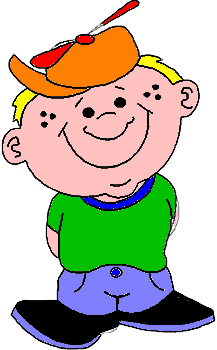 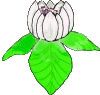 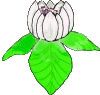 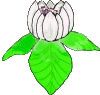 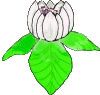 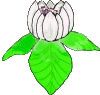 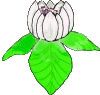 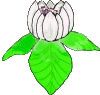 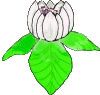 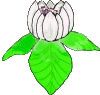 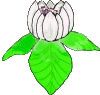 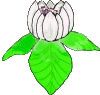 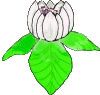 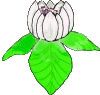 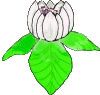 Câu 2: Bài hát “Cùng múa hát dưới Trăng” được viết theo 
nhịp mấy?
A
B
Hết giờ
C
D
ĐÁP ÁN ĐÚNG: 			B
Đáp án
Chúc mừng! Nhóm bạn đã có phần thưởng là một tràng pháo tay.
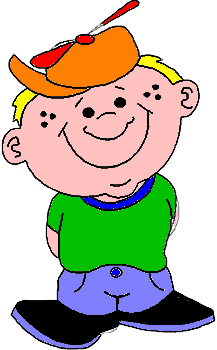 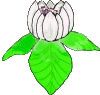 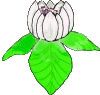 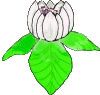 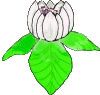 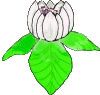 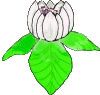 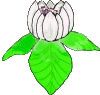 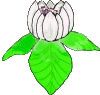 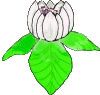 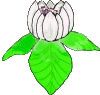 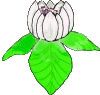 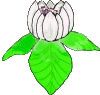 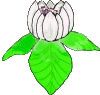 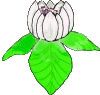 Câu 3: Khuông nhạc gồm mấy dòng? Mấy khe?
A		        	4 dòng 5 khe
B                                 5 dòng 4 khe
Hết giờ
C		 4 dòng 4 khe
D                  5 dòng 5 khe
ĐÁP ÁN ĐÚNG: 			B
Đáp án
Chúc mừng! Nhóm bạn đã có phần thưởng là một món quà
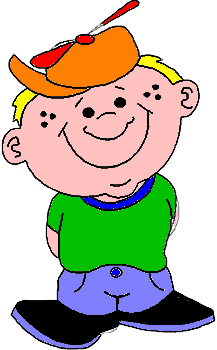 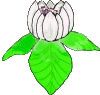 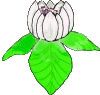 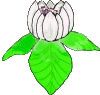 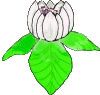 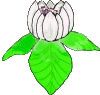 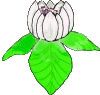 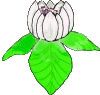 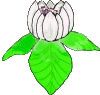 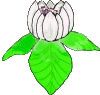 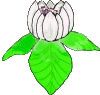 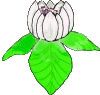 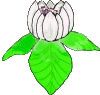 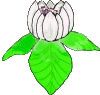 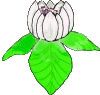 Câu 4: Khóa Son nằm ở đâu trên khuông nhạc?
A		        	giữa khuông nhạc
B                                 cuối khuông nhạc
Hết giờ
C		 đầu khuông nhạc
D                cả 3 đáp án trên đều đúng
ĐÁP ÁN ĐÚNG: 			C
Đáp án